Doing More Cool Things in CygNet®
Blake Miller, Principal Software Engineer
Walter Goodwater, Lead Software Engineer
Cool Things
Applied Engineering introduction
Demos
Report Module enhancements
Studio File Utilities
CygNet Designer
[Your idea here]
Who is Applied Engineering?
Software Engineering team that uses existing product features to make cool stuff
Team has 58 total years of CygNet experience
Applied Engineering products:
CygNet for Production
CygNet Alarm Manager
Generic Grid
Job Runner
Video tutorials
Report Module
What is the Report Module?
Add-on module to CygNet system to support running and scheduling reports
First demoed at software conference in 2013
Released with CygNet 8.1.0
Supports: Excel, PDF, CSV, XML
Formats: current value, historical (by date or by facility)
What’s new in Report Module 2015?
New report format: SQL-based reports
Summary row calculations
Sum
Average
Min / max
Improved report status written to point
Report Module 2015
Facility filter enhancements
Advanced filtering for more complex filters
Filter testing
UI support for custom report templates per report definition
Studio File Utilities
CSF Compare
Ever wanted to see what changed between two versions of a Studio file? Ever want to merge those changes?
CSF Bulk Edit
Ever wanted to push the same script change out to a lot of Studio files?
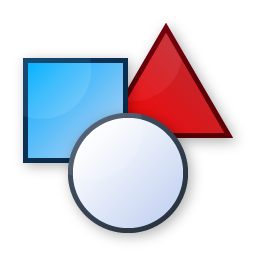 CygNet Designer
New tool that helps you: 
Define a data model for your system
Verify that your data is following your model
Find and fix issues when it doesn’t
Create new facilities and points that automatically follow your model
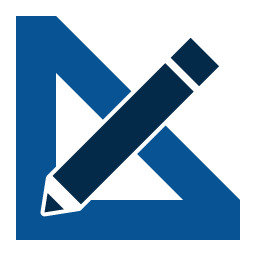 Designer Blueprint
A system data model is called a blueprint
Example:
My system has a lot of well facilities that all have similar settings
They all have facility_type=‘WELL’ 
They should also have a value for: facility_attr0, facility_attr13, and facility_table2
They also typically should have these points
Casing pressure
Tubing pressure
Facility info
Story Time…
Once upon a time…that SCADA admin (the one who isn’t as smart or good-looking as you) added a new well but misconfigured it!
But luckily you have a blueprint that defines a correct well configuration
And you have validation running in your HSS each night that writes error count to a CygNet point
So you get a notification of the misconfiguration and fix it before it causes any trouble
Finally you call Walter and Blake and tell them how awesome the Designer is!
The End
[Your Idea Here]
Applied Engineering wants your ideas
What screen / tool would you like us to take on next?
Note: not looking for product enhancements (though we will pass those along)
2014 Software Conference idea winner
Issue Tracking Database for EOG
For more information visit:
www.cygnetblog.com
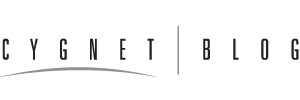 Event Survey and Prizes
Online survey
QR code or go to http://ep-weatherford.com/events/2015_WESC/WESC_Survey.html
2 laptops in registration area
Hardcopies
Registration desk
Please stop by the registration desk to get your ticket for the drawing once you have completed the survey

Survey prizes will be drawn at the end of Wednesday in the Session Close!

You must be present to win
[Speaker Notes: Speaker to remind the audience their feedback is important and to complete and submit the surveys.  Two options: either online, QR codes available on signage and at the registration desk.  Or pick up a hard copy and complete, turn in to WFT staff at registration desk and pickup a ticket for the drawing.  Prize drawn at EOD Wednesday during closing session, must be present to win.]